Les habitats locaux et régionaux
Quels sont les quatre éléments qui sont présents dans un habitat?
Eau
Nourriture
Espace
Abri
Les habitats locaux et régionaux
Quelles sont les composantes de ton habitat?
Eau
Nourriture
Espace
Abri
Les habitats locaux et régionaux
Partages-tu ton habitat avec d’autres plantes ou animaux?
Mon habitat
L’habitat d’un 
oie
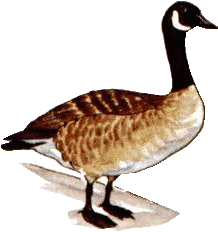 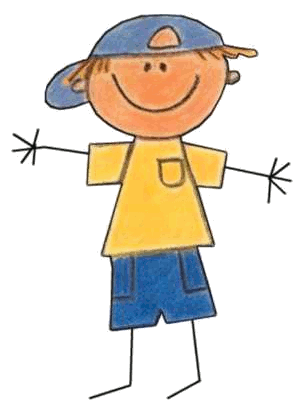 Les habitats régionaux
Quels animaux ou plantes penses-tu qu’on trouverait dans les plaines?
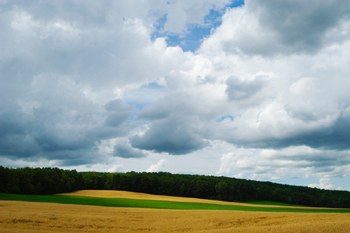 Les habitats régionaux
Quels animaux ou plantes penses-tu qu’on trouverait dans la forêt?
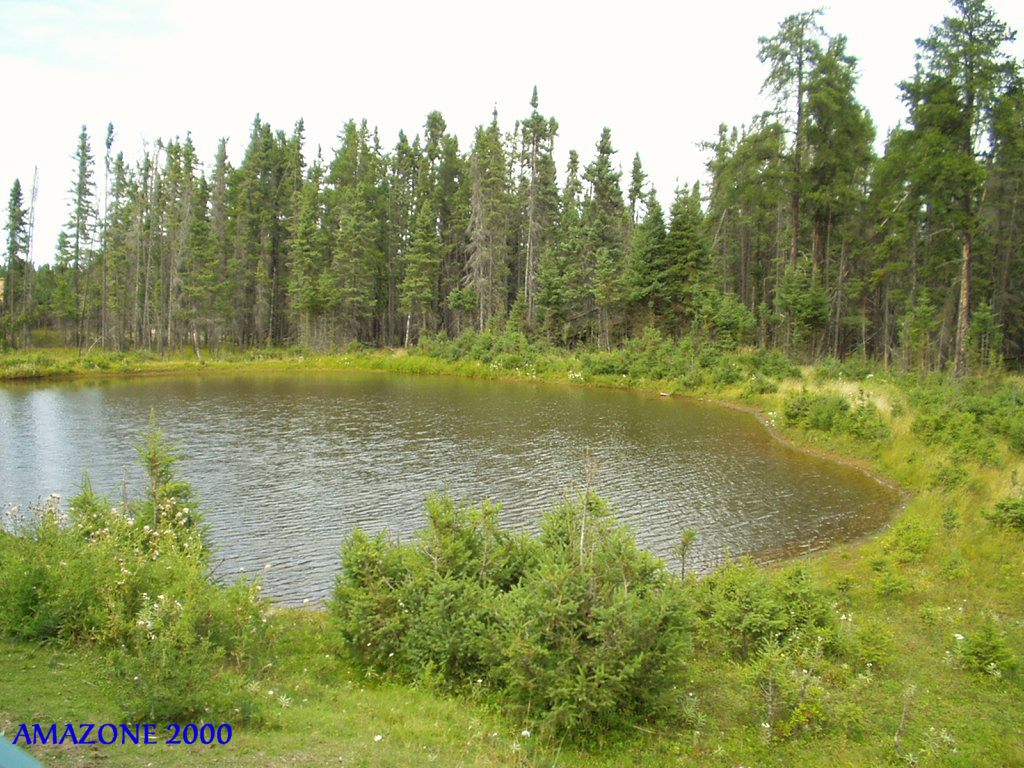 Les habitats régionaux
Quels animaux ou plantes penses-tu qu’on trouverait dans un marais?
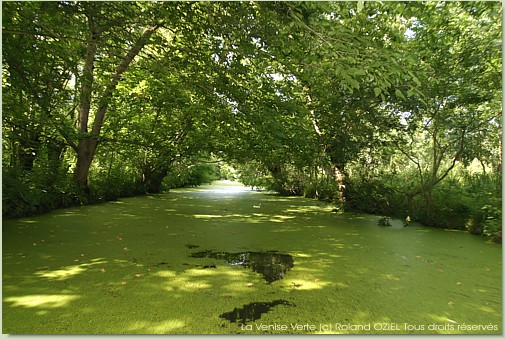 Les habitats locaux
Quels animaux ou plantes penses-tu qu’on trouverait dans la cours d’école?
Les habitats locaux
Quels animaux ou plantes penses-tu qu’on trouverait au parc près de ta maison?
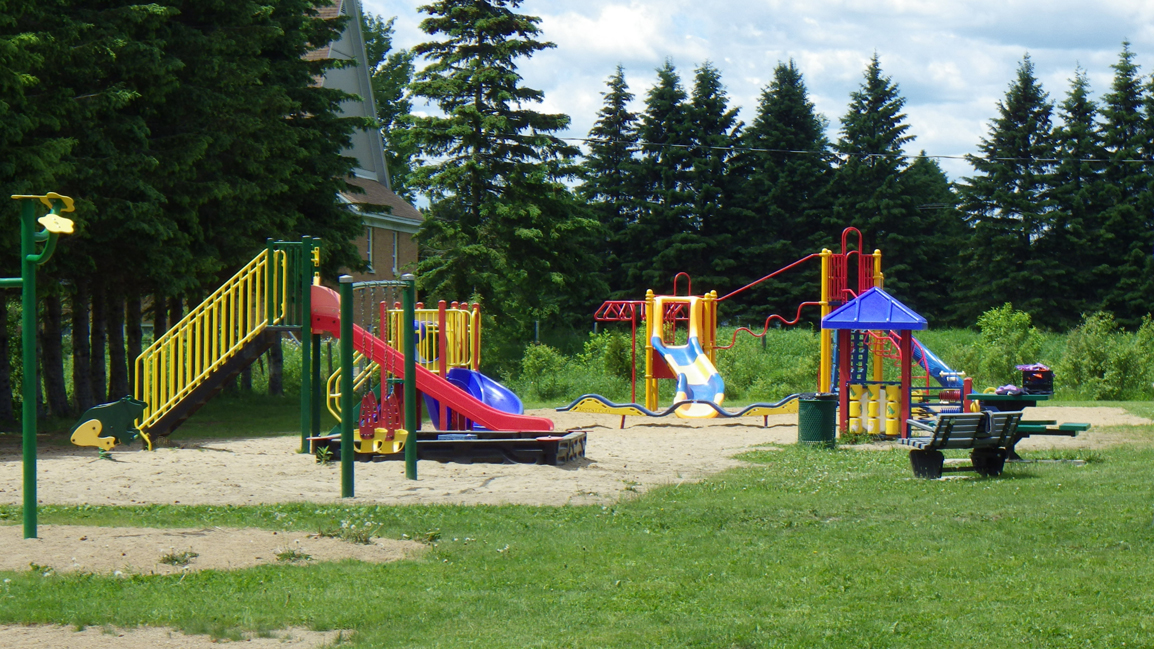 Les habitats locaux et régionaux
Quels sont les habitats desquels tu
peux penser?
Exemples : 
 Ta cours arrière
 La rivière
 Un lac
 Ton chalet…………